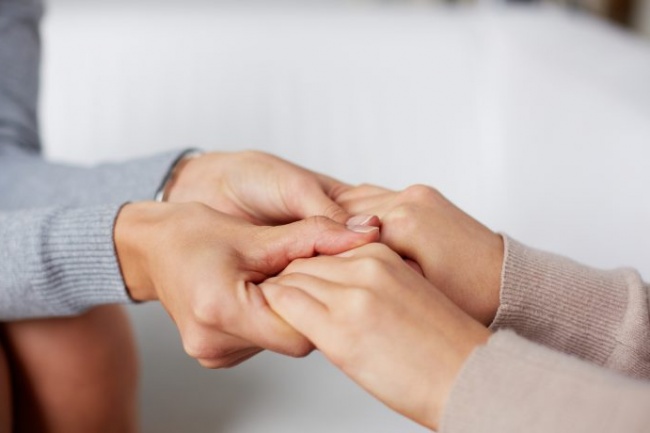 Куда можно обратиться?
Вы узнали о кризисном состоянии с угрозой развития суицидальных 
тенденций в поведении ребенка
Телефоны доверия и горячих линий
«Телефон доверия» ГУ МВД России по Московской области 8-495- 692-70-66.

Телефон горячей линии Центра экстренной психологической помощи МЧС России 8 (495)-626-37-07 (круглосуточно, анонимно, бесплатно). 
 Интернет служба экстренной психологической помощи МЧС России URL: http://www.psi.mclis.dov.ru (круглосуточно, анонимно, бесплатно). 
 Телефон отдела неотложной психиатрии и помощи при чрезвычайных ситуациях в ФГБУ     «Государственный научный центр социальной и судебной психиатрии им В.П. Сербского»  8 (495) 637-70-70 (круглосуточно, бесплатно).
Телефоны доверия и горячих линий
Всероссийский детский телефон доверия 8 (800) 200-01-22 (звонок из любого региона РФ бесплатный, абонент попадает в службу своего региона, круглосуточно, анонимно). 
 Телефон неотложной психологической помощи Московской службы психологической помощи населению 051 - звонок возможен только со стационарных городских телефонов, не мобильных, (круглосуточно, анонимно, бесплатно). 
Детский телефон доверия Центра экстренной психологической помощи ГБОУ ВПО «Московский городской психолого-педагогический университет» 8 (495) 624-60-01. 
Научно-практический центр психического здоровья детей и подростков, 
        Адрес: 119334, г. Москва, 5-й Донской пр-д., д. 21А, тел. справочной службы: 
       8 (495) 952-49-20. 
Кризисный центр при больнице № 20 (с 15 лет), тел: 8 (495) 471-11-38 (с 9.00 до 14.00 кроме сб., вс.), госпитализация - тел.: 8 (495) 471-21-63. 
Отделение суицидологии ФГБУ «Московский НИИ психиатрии» Минздравсоцразвития РФ, тел.: 8 (495) 963-75-72 (консультации с возможной госпитализацией). 
Городская клиническая психиатрическая больница № 15, Медико-педагогический лечебно-реабилитационный центр по подростковой психиатрии для детей 15-18 лет. Психоневрологическая, консультативная, лечебно-реабилитационная и медико-педагогическая помощь, тел.: 8 (495) 324-54-89 - справочная; 8 (495) 324-54-59 - приемное отделение; 8 (495) 324-41-05 - клинико-диагностическое лечебно-реабилитационное отделение. 
Московская служба психологической помощи населению (отделения по всем округам г. Москвы), тел.: 8 (499) 173-09-09 - запись на прием.